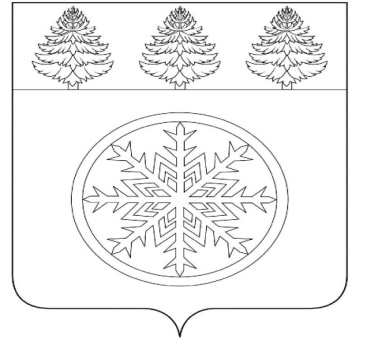 БюджетЗиминского городского муниципального образованияна 2020 год и плановый период2021 и 2022 годов (Решение Думы Зиминского городского муниципального образования №30 от 26.12.2019г.)
Управление по финансам и налогам администрации
Зиминского  городского муниципального образования
Решение Думы Зиминского городского муниципального образования «О бюджете Зиминского городского муниципального образования на 2020 год и на плановый период  2021 и 2022 годов» подготовлено в соответствии с требованиями:

Бюджетного кодекса Российской Федерации

Федерального закона от 06.10.2003 г. № 131-ФЗ «Об общих принципах организации местного самоуправления в РФ»


Приказа Министерства финансов Российской Федерации от 06.06.2019г. № 85н «О порядке формирования и применения  кодов бюджетной классификации российской федерации, их структуре и принципах назначения»

Закона Иркутской области от 22.10.2013 г. № 74-ОЗ «О межбюджетных трансфертах и нормативах отчислений в местные бюджеты»

Положения о бюджетном процессе в Зиминском городском муниципальном образовании

Основных направлений налоговой и бюджетной политики Зиминского городского муниципального образования на 2020 год и плановый период 2021 и 2022 годов

Муниципальных программ и иных документов
2
Основные параметры проекта бюджета Зиминского городского муниципального образования на 2020 год
Доходы         -       Расходы        = Дефицит
1110550,3
1126027,5
15477,2
БЮДЖЕТ
3
ОСНОВНЫЕ ПАРАМЕТРЫ БЮДЖЕТА ЗИМИНСКОГО ГОРОДСКОГО МУНИЦИПАЛЬНОГО ОБРАЗОВАНИЯ
на 2020 год и  плановый период 2021 и 2022 годов
(тыс.руб.)
4
Показатели поступления доходов 
с учетом изменения бюджетного и налогового законодательства в бюджет
Зиминского городского муниципального образования в 2020-2022 годах                                                                             
    тыс. рублей
26.08.2022
Зиминский район
5
СТРУКТУРА НАЛОГОВЫХ  ДОХОДОВ БЮДЖЕТА ЗИМИНСКОГО ГОРОДСКОГО МУНИЦИПАЛЬНОГО  ОБРАЗОВАНИЯ В  2020 ГОДУ
НДФЛ 136875,0 тыс. руб.


Налоги на имущество 17400,0 тыс. руб.

Налоги на совокупный доход 23136,4 тыс. руб.


Акцизы  13250,6 тыс.руб.



Госпошлина  6950,0 тыс.руб.
СТРУКТУРА НАЛОГОВЫХ  ДОХОДОВ БЮДЖЕТА ЗИМИНСКОГО ГОРОДСКОГО МУНИЦИПАЛЬНОГО  ОБРАЗОВАНИЯ на  плановый период 2021-2022 годов
2022 год
2021 год
НДФЛ 143117,0 тыс. руб.

        Налоги на имущество 14600,0 тыс. руб.

        Налоги на совокупный доход 13036,0 тыс. руб.

        Акцизы 14024,6 тыс. руб.

        Госпошлина 7100,0 тыс. руб.
НДФЛ 139761,0 тыс. руб.

     Налоги на имущество 14350,5 тыс. руб.

     Налоги на совокупный доход 12686,0 тыс. руб.

     Акцизы 13380,2 тыс. руб.

     Госпошлина 7050,0 тыс. руб.
СТРУКТУРА НЕНАЛОГОВЫХ ДОХОДОВ БЮДЖЕТА ЗИМИНСКОГО ГОРОДСКОГО МУНИЦИПАЛЬНОГО ОБРАЗОВАНИЯ НА 2020 ГОД
СТРУКТУРА НЕНАЛОГОВЫХ ДОХОДОВ БЮДЖЕТА ЗИМИНСКОГО ГОРОДСКОГО МУНИЦИПАЛЬНОГО ОБРАЗОВАНИЯ НА плановый период 2021 и 2022 годов
2021 год
2022 год
ДИНАМИКА ПОСТУПЛЕНИЯ МЕЖБЮДЖЕТНЫХ ТРАНСФЕРТОВ В БЮДЖЕТ ЗИМИНСКОГО ГОРОДСКОГО МУНИЦИПАЛЬНОГО ОБРАЗОВАНИЯ
10
ПОКАЗАТЕЛИ ПОСТУПЛЕНИЙ ДОХОДОВ В БЮДЖЕТ ЗИМИНСКОГО ГОРОДСКОГО МУНИЦИПАЛЬНОГО ОБРАЗОВАНИЯ
(тыс.руб.)
СТРУКТУРА РАСХОДОВ БЮДЖЕТА ЗИМИНСКОГО ГОРОДСКОГО МУНИЦИПАЛЬНОГО  ОБРАЗОВАНИЯ 
В  2020 ГОДУ
Образование
672042,6(59,7%)
Культура и кинематография
884256,4
тыс.руб. (78,5%)
126652,1(11,2%)
72805,1(6,5%)
Социальная политика
Всего: 1126027,5
тыс.руб.
12756,6(1,1%)
Физ. культура и спорт
Расходы социальной направленности
Жилищно-коммунальное хозяйство
59332,5(5,3%)
Общегосударственные вопросы
95136,6(8,4%)
72061,7(6,4%)
Национальная экономика
12
15240,3(1,4%)
Прочие расходы
СТРУКТУРА РАСХОДОВ БЮДЖЕТА ЗИМИНСКОГО ГОРОДСКОГО МУНИЦИПАЛЬНОГО  ОБРАЗОВАНИЯ 
на плановый период 2021 и 2022 годов
Образование
Культура и кинематография
Физ. культура и спорт
Социальная политика
Расходы социальной направленности всего
Жилищно-коммунальное хозяйство
Общегосударственные вопросы
Национальная экономика
Прочие расходы
Всего расходов:
13
Структура расходной части  бюджета в разрезе муниципальных программ на 2020 год (тыс.руб.)
14
Структура расходной части бюджета в разрезе муниципальных программ на 2021 и 2022 годы
                                                                                      (тыс.руб.)
РАСПРЕДЕЛЕНИЕ РАСХОДОВ НА 2020 год
Объем программных расходов     
       составит 974631,8 тыс. руб.

      Объем непрограммных  расходов составит 151395,7тыс. руб.
РАСПРЕДЕЛЕНИЕ РАСХОДОВ 
 на  плановый период 2021 -2022 годов
2022 год
2021 год
Непрограммные расходы  125742,9 тыс. руб.

        Программные расходы  1369989,0 тыс. руб.
Непрограммные расходы  131132,5 тыс. руб.

     Программные расходы  876545,7 тыс. руб.
ИСТОЧНИКИ ВНУТРЕННЕГО ФИНАНСИРОВАНИЯ ДЕФИЦИТА БЮДЖЕТА  ЗИМИНСКОГО ГОРОДСКОГОМУНИЦИПАЛЬНОГО ОБРАЗОВАНИЯ НА 2020 ГОД
ИСТОЧНИКИ ВНУТРЕННЕГО ФИНАНСИРОВАНИЯ ДЕФИЦИТА БЮДЖЕТА  ЗИМИНСКОГО ГОРОДСКОГО МУНИЦИПАЛЬНОГО ОБРАЗОВАНИЯ НА 2021 и 2022 гг.
СПАСИБО ЗА ВНИМАНИЕ!
21